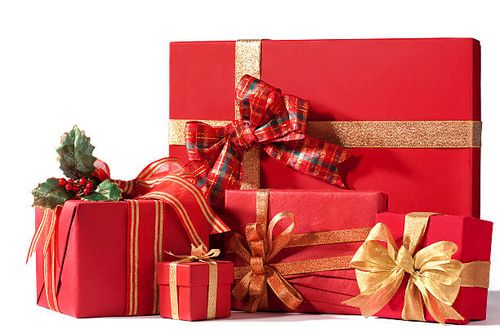 Gifts from God
James 1:17  Every good gift and every perfect gift is from above, and comes down from the Father of lights, with whom there is no variation or shadow of turning.
Wa’d ya get?
The most common question today.
Everyone wants to show off their new gifts.
God knows the best gifts to give us.
Every good gift and every perfect gift is from above, and comes down from the Father of lights, with whom there is no variation or shadow of turning. James 1:17
Ephesians 4:7-8 & 11
7 But to each one of us grace was given according to the measure of Christ's gift. 8 Therefore He says: "When He ascended on high, He led captivity captive, And gave gifts to men.“
And He Himself gave some to be apostles, some prophets, some evangelists, and some pastors and teachers,
Ephesians 4:11
And He Himself gave some to be apostles, some prophets, some evangelists, and some pastors and teachers,
Chosen by Christ
Inspired to guide the early church
Guided into all truth
We now have this truth recorded and preserved
Ephesians 4:11
And He Himself gave some to be apostles, some prophets, some evangelists, and some pastors and teachers,
God’s mouthpiece
Oral messages given by God
To lead congregations
One of the spiritual gifts of the early church
Ephesians 4:11
And He Himself gave some to be apostles, some prophets, some evangelists, and some pastors and teachers,
Those who proclaim the Word
Three terms – Evangelist, Minister, Preacher
Not titles – but job descriptions
They apply to both public and private proclamation
Ephesians 4:11
And He Himself gave some to be apostles, some prophets, some evangelists, and some pastors and teachers,
Shepherds to lead, guide, provide direction
Three terms – Pastor (shepherd, one who feeds); Bishop (overseer, manager, foreman); Elder (of mature age and wisdom)
All three terms - interchangeable
Acts 20:17  From Miletus he sent to Ephesus and called for the elders of the church.
Acts 20:28  Therefore take heed to yourselves and to all the flock, among which the Holy Spirit has made you overseers (bishop), to shepherd (pastor) the church of God which He purchased with His own blood.
All three terms - interchangeable
1 Peter 5:1-2 1 The elders who are among you I exhort, I who am a fellow elder and a witness of the sufferings of Christ, and also a partaker of the glory that will be revealed: 2 Shepherd (pastor) the flock of God which is among you, serving as overseers (bishops), not by compulsion but willingly, not for dishonest gain but eagerly;
Ephesians 4:11
And He Himself gave some to be apostles, some prophets, some evangelists, and some pastors and teachers,
Explain, instruct, make application
This terms applies to personal teaching of family, friends, house to house
It also applies to groups, classes, children and adults
Ephesians 4:12
for the equipping of the saints for the work of ministry, for the edifying of the body of Christ,
God wanted us to be able to carry on the work
God provided us with the tools
We have the equipment we need
Ephesians 4:12
for the equipping of the saints for the work of ministry, for the edifying of the body of Christ,
EVERYTHING the church does is MINISTRY
Classes, mission work, worship, children, fellowship, visit sick, assist needy
If we are doing something that is not ministry – we need to stop.
Ephesians 4:12
for the equipping of the saints for the work of ministry, for the edifying of the body of Christ,
For the world – be a MINISTER
Within the church – EDIFY one another
Edify – to strengthen, build up, support
These gifts help us strengthen each other
Ephesians 4:12
for the equipping of the saints for the work of ministry, for the edifying of the body of Christ,
Some churches focus on evangelism – bring them in the front door
But lose them out that back door
Some churches focus on status quo – keeping what we got – but no evangelism
Ephesians 4:12
for the equipping of the saints for the work of ministry, for the edifying of the body of Christ,
BOTH – Evangelism and Edification are important
The church can not survive with either of these alone – both are needed
SUMMARY
God gave us some gifts.
We needed these tools.
We need to use the tools.
We need to encourage each other to use the tools.
What did you get from God?
Are you using these gifts?